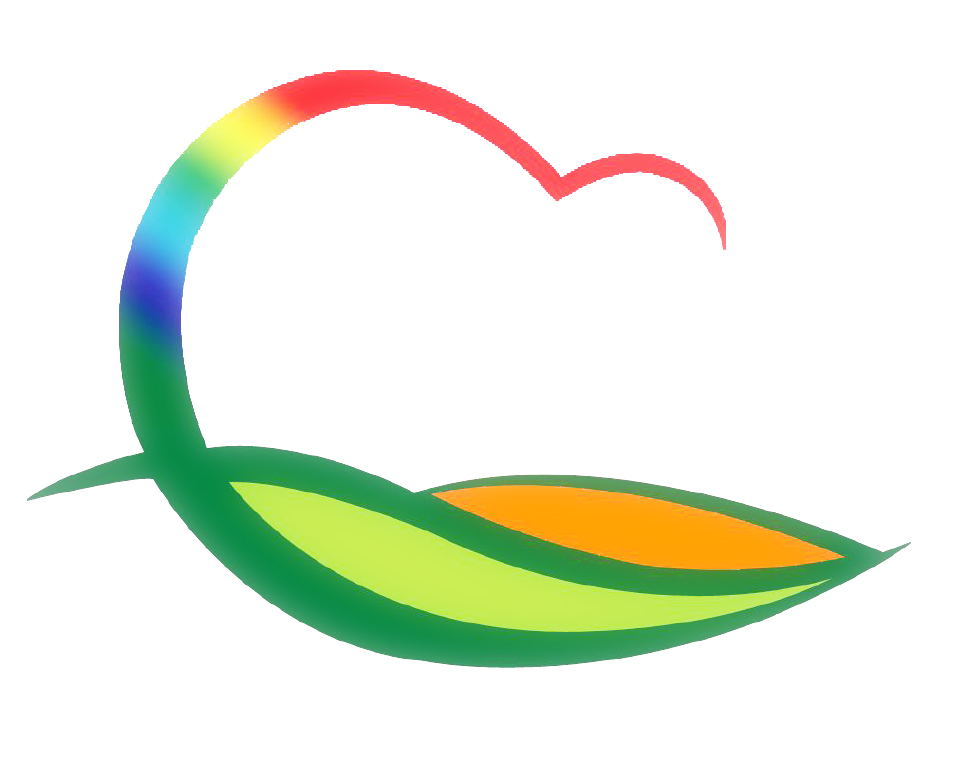 기획감사관
5-1. 2022년 국도비 확보를 위한 신규사업·시책 발굴 보고회
8. 18.(화) 08:20 / 상황실 / 관과소장
5-2. 행복마을사업 자문회의 및 1단계마을 리더교육
8. 19.(수) / 학산면사무소 회의실 / 사업담당자 및 마을별 리더 등
사업별 컨설팅 및 발표자료 작성
5-3. 매니페스토 우수사례 경진대회 본선 참가
8. 19.(수) ~ 20.(목) / 아주대학교 / 3명
발표주제 : 충북1호 축제전담조직!  (재)영동축제관광재단
                 “일곱 빛깔의 무지개를 만들다”
5-4. 제3기 군정자문단 회의 개최
8. 21.(금) 11:00 / 상황실 / 30명
군정자문단 운영 협의 및 주요일정 안내 등
  ※ 군수님 하실 일 : 인사말씀, 오찬
5-5. 의원간담회
8. 20.(목) 10:00 / 위원회 회의실
안   건 : 조례 제 · 개정 및 주요 현안사업 설명